ФЕДЕРАЛЬНАЯ НАЛОГОВАЯ СЛУЖБА
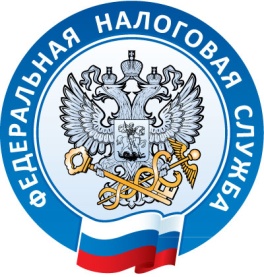 10 месяцев 2017
Итоги деятельности ФНС России
Описание общего экономического фона и основных тенденций развития экономики страны
В 2016 году экономика приспосабливалась к новым условиям после двукратного снижения цен на нефть, резкого сокращения объемов экспорта в том числе на ключевые товары, ограниченный доступ к внешнему финансированию, санкционное давление.
В 2017 году разрозненные точки роста сформировались в устойчивую тенденцию и демонстрируют весьма хороший рост.
Основным из них является ВВП. Если по итогам I полугодия 2016 года он снижался на 0,5%, то за I полугодие 2017 года его рост составил уже 1,5%, в целом по году Минэкономразвития, снова пересмотрев свою оценку в сторону повышения, ожидает более 2% (2,1%).
%
2
Состояние и основные тенденции развития реального сектора экономики
Производственная активность
С 2016 года в производственном секторе России наблюдаются признаки стабилизации и укрепляется тенденция положительных ожиданий. 
Промышленное производство за 10 месяцев 2017 года выросло на 1,6%. И это наиболее значимый рост за последние 5 лет. Только в 2012 году экономика росла на 2,6%.
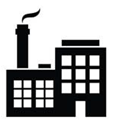 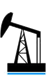 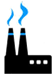 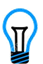 Обеспечение электроэнергией, газом, паром, кондиционирование воздуха
Обрабатывающие 
производства
Добывающие 
производства

+2,5%
+0,9%
+1,3%


Финансовые результаты  деятельности организаций
За 8 месяцев 2017 года сальдированный финансовый результат организаций в действующих ценах составил         +6 382,7 млрд. рублей и снизился на 8,5% (32,8 тыс. организаций получили прибыль в размере 7 595,8 млрд. рублей, 13,9 тыс. организаций имели убыток на сумму 1 213,1 млрд. рублей).
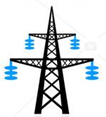 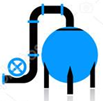 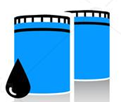 Обеспечение электроэнергией, газом, паром, кондиционирование воздуха
Обрабатывающие 
производства
Добывающие 
производства



+21%
-10,7%
+5,7%
3
Ключевые направления развития внутреннего рынка
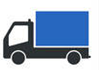 Объем грузооборота ж/д транспорта увеличился на 6,6% 
Специфика транспортной отрасли такова, что она целиком 
зависит от финансово-экономических  показателей 
хозяйственной деятельности субъектов реального
сектора экономики и платежеспособности населения.

Грузооборот транспорта
+6,7%
в т.ч.
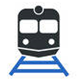 Грузооборот железнодорожного
 транспорта

+6,5%
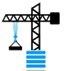 
- 2,1%
Строительство
Сохраняется положительная динамика инвестиций в годовом выражении. 
Импорт инвестиционных товаров из стран дальнего зарубежья продолжает уверенно расти (+12,3%).
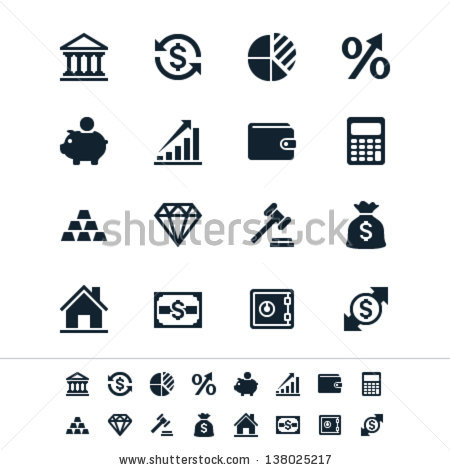 Инвестиции в 
основной капитал

+ 4,2%
В течение 2,5 лет снижение розничной торговли 
находилось в диапазоне от «минус» 10 до «минус» 5%. Динамика ВВП тесно связана с этим видом экономической деятельности. Сегодня розница постепенно выходит из отрицательной зоны и выросла на 0,5% за 9 месяцев 2017 г. 
Торговый оборот – важнейший показатель. Его доля в структуре ВДС составляет порядка 16%.
+ 0,8%
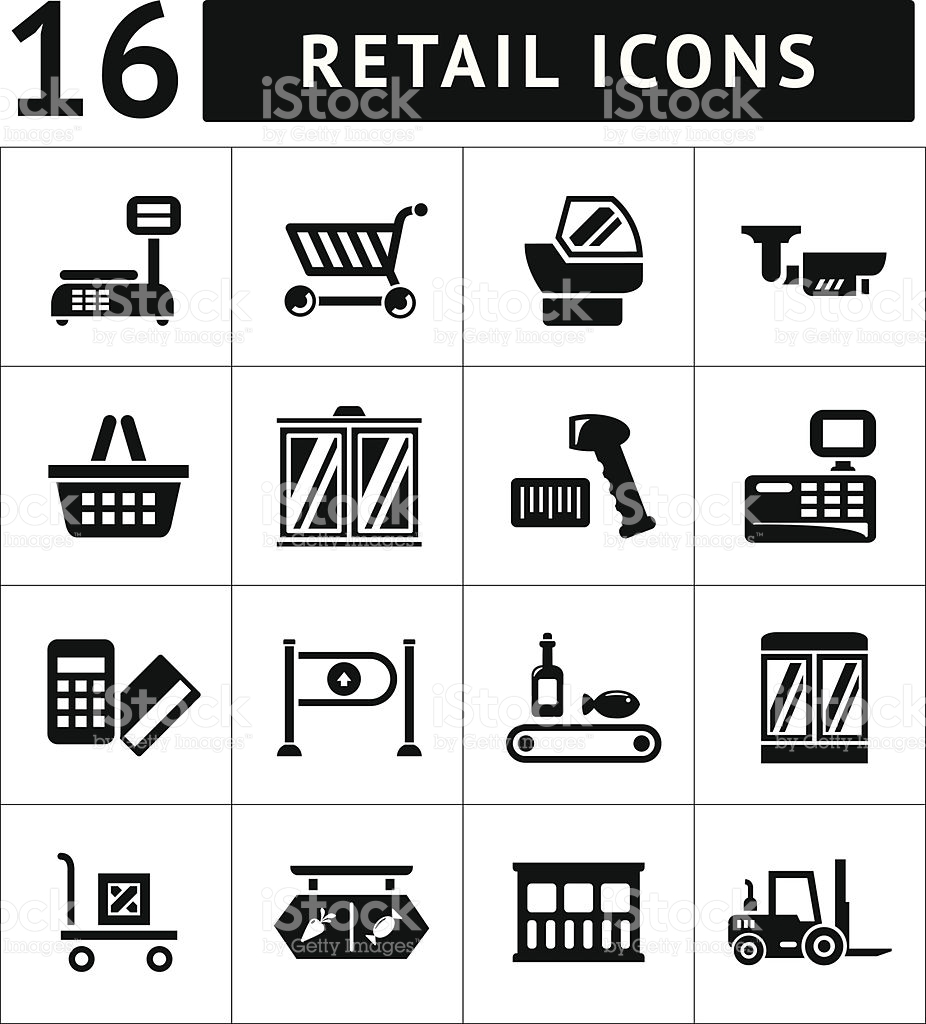 
Розничная торговля
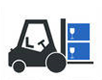 + 6,3%

Оптовая торговля
4
Уровень жизни населения
В 2017 году отмечается рекордно низкий уровень инфляции за последние 5 лет. 
За 10 месяцев 2017 года она выросла всего на 3,9%, вплотную приблизившись к целевому значению ЦБ РФ. За 10 месяцев 2016 года инфляция выросла на 7,4%
номинальная
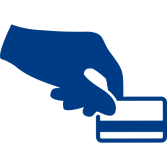 +7,0%
Несмотря на замедление темпов номинальной заработной платы (с +7,7% до +7,0%),  в реальном выражении заработная плата ускорила рост (с +0,5% до +3,0%)
Среднемесячная начисленная заработная плата

реальная
+3,0 п.п.

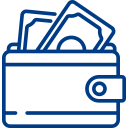 -1,3%
Реальные располагаемые денежные доходы населения в октябре относительно сентября снизились на 0,2%.
Реальные располагаемые 
денежные доходы населения

5
Государственные финансы
Формирование консолидированного бюджета Российской Федерации по основным администраторам доходов
Формирование федерального бюджета 
по основным администраторам доходов
10 970
млрд. руб.
ФНС России -  6 729,9 млрд. рублей
ФНС России -  12 558,6 млрд. рублей
ФТС России -  3 359,9 млрд. рублей
ФТС России -  2 216,0 млрд. рублей
Росимущество -  216,5 млрд. рублей
Другие администраторы доходов -  
1 024,2 млрд. рублей
Минфин России -  91,5 млрд. рублей
6
Другие администраторы доходов -  
2 329,3 млрд. рублей
Поступление администрируемых ФНС России доходов в консолидированный бюджет Российской Федерации(нарастающим итогом)
млрд. рублей
+19,1%
Рост поступлений является следствием кумулятивного эффекта от роста экономики, законодательных инициатив и налогового администрирования.
Более 40% всего прироста получено за счет НДПИ, поступления которого выросли в результате роста цены на нефть на 29% и увеличения ставок.
Остальной прирост, по расчетам Службы, обеспечен за счет следующих факторов.
По оценке Службы, 39%, или +538 млрд рублей прироста поступлений (без учета НДПИ) обеспечены за счет улучшения ситуации в экономике, а также 40%, или +540 млрд. рублей обеспечены за счет изменения законодательства (индексации ставок по акцизам, уменьшение порядка списания убытков по налогу на прибыль за прошлые периоды) и 21% прироста поступлений, или +286 млрд рублей - получены за счет повышения эффективности налогового администрирования.
+39,6%
+12,3%
+8,0%
+18,8%
+14,5%
+18,4%
3 295
2 851
2 608
2 530
1 259
1 035
Имущественные
 налоги
Налог на прибыль
Акцизы
7
НДФЛ
НДПИ
НДС
Поступление администрируемых ФНС России доходов в федеральный бюджети консолидированные бюджеты субъектов Российской Федерации(нарастающим итогом)
+30,0%
ФБ
млрд. рублей
+9,0%
КБС
Превышение темпов роста поступлений в федеральный бюджет относительно консолидированных бюджетов субъектов РФ обусловлено, главным образом, законодательным фактором.
С 2017 года изменены нормативы распределения по уровням бюджета налога на прибыль  и акцизов. Кроме того,  федеральный бюджет формируют налоги с более высокими темпами роста поступлений, такие как НДПИ, НДС и др.
Консолидированные бюджеты субъектов РФ
Федеральный бюджет
млрд. рублей
млрд. рублей
3 242
2 530
+8,0%
+40,4%
НДФЛ
НДПИ
2 608
2 196
+ 12,3%
+11,4%
Налог на прибыль
НДС
755
1 035
Акцизы
Имущественные налоги
+ 46,2%
+14,5%
654
+ 52,8%
Налог на прибыль
-7,9%
8
Акцизы
504
Налог на прибыль организаций
Рост поступлений налога на прибыль в январе-октябре 2017 года на 451 млрд рублей обеспечен за счет:
- экономических факторов, включая инфляционный фактор, рост ВВП и временной фактор - 153 млрд рублей, в том числе:
инфляция - около 98 млрд рублей;
рост ВВП - 43 млрд рублей;
временные факторы – 12  млрд рублей.
- законодательного фактора + 178 млрд рублей (в результате введения ограничений на списание убытков прошлых периодов);
- налогового администрирования + 120 млрд рублей .
млрд. рублей
КБ РФ
ФБ
КБС РФ
1 901
+18,8%
Исполнение параметров федерального бюджета 
на 2017 год по налогу на прибыль организаций
+52,8%
+11,4%
9
Налог на добавленную стоимость
Рост поступлений на 285 млрд рублей обеспечен за счет:
- экономических факторов, включая инфляционный фактор и рост ВВП - 137 млрд рублей, в том числе:
инфляция - 95 млрд рублей; 
рост ВВП - 42 млрд рублей; 
структурного и временнóго факторов – 93 млрд рублей. Остальной прирост обеспечен за счет налогового администрирования + 55 млрд рублей.
млрд. рублей
Поступление НДС
Возмещение НДС
Исполнение параметров федерального бюджета на 2017 год по налогу на добавленную стоимость на товары (работы, услуги), реализуемые на территории Российской Федерации
+12,3%
+9,5%
10
Акцизы
млрд. рублей
КБ РФ
Рост поступлений акцизов на 195 млрд рублей обеспечен в том числе за счет:
- индексации ставок - дополнительно поступило 174 млрд рублей: на табак – 94 млрд рублей, на нефтепродукты – 75 млрд рублей, на алкогольную продукцию – 5 млрд рублей;
- налогового администрирования + 21 млрд рублей, в том числе +16,7 млрд рублей за счет роста объемов реализации алкогольной продукции на 15%, что обусловлено преимущественно волновым эффектом от совместных мероприятий по легализации алкогольной отрасли, проведенных в 2016 году.

.
ФБ
КБС РФ
Исполнение параметров федерального  бюджета на 2017 год по акцизам  по подакцизным товарам (продукции), производимым на территории Российской Федерации
+18,4%
+46,2%
-7,9%
11
Налог на добычу полезных ископаемых
НДПИ поступило 3,3 трлн рублей, что на 935 млрд рублей, или в 1,4 раза больше аналогичного периода 2016 года. 
Рост поступлений НДПИ обусловлен в основном увеличением поступлений по НДПИ на добычу нефти в результате роста цены на нефть марки «Urals» в декабре 2016 года – сентябре 2017 года на 29,0% (с 39,9 до 50,7 долл./за барр.) при снижении курса доллара США на 14,3% (с 68,5 до 58,7 рублей за долл. США) [дополнительно поступило – 516,4 млрд. рублей, или + 27,4%];
увеличения основной налоговой ставки на добычу нефти в 2017 году на 7,2% (с 857 до 919 рублей за тонну добытой нефти) и дополнительного увеличения налоговой ставки на 306 рублей за тонну добытой нефти [дополнительно поступило – 322,9 млрд. рублей];
По налогу на добычу газа горючего природного также наблюдается рост, обусловленный увеличением расчётной налоговой ставки в 2017 году на 31,4% (с 0,2051 до 0,2695) в результате внесения изменений в порядок определения единицы условного топлива (Еут), в отношении организаций, являющимися собственниками ЕСГ при расчёте НДПИ на газ [дополнительно поступило порядка 80 млрд. рублей, или + 26,6%], а также увеличением объёмов добычи газа. По данным Росстата в декабре 2016 года – сентябре 2017 года объём добычи газа составил 497,1 млрд. куб. м. и вырос на 12% по отношению к аналогичному периоду 2016 года [дополнительно поступило – 39 млрд. рублей, или + 13,0%].
млрд. рублей
КБ РФ
в 1,4 раза
нефть в ФБ
Исполнение параметров федерального бюджета на 2017 год по налогу на добычу полезных ископаемых
+43,0%
газа горючего природного в ФБ
+39,6%
газового конденсата в ФБ
+ 1,1%
12
Имущественные налоги
млрд. рублей
Налог на имущество ФЛ
Налоговыми органами завершена работа по направлению налоговых уведомлений для уплаты физическими лицами имущественных налогов в 2017 году. 
Всего направлено 71,2 млн. налоговых уведомлений, что больше показателя 2016 г. на 15%. Уведомления содержат расчет налогов за 2016 год, а также расчет (перерасчет) налоговых обязательств за 2014 – 2015 гг. при наличии оснований.
Из общего количества направленных уведомлений 14,8 млн. размещено в Личном кабинете налогоплательщика без дублирования направления по почте, что превышает показатель прошлого года в 2 раза.
Поступления имущественных налогов в консолидированный бюджет Российской Федерации в январе-октябре 2017 года составили 1 034,6 млрд. рублей, что на 130,7 млрд. рублей, или на 14,5% больше, чем в январе-октябре 2016 года.
+ 47,5%
Налог на имущество организаций
+ 16,6%
Транспортный налог
+ 11,8%
Имущественные налоги
- с организаций
+ 14,5%
- 8,4%
- с физических лиц
+25,5%
Земельный налог
+ 2,4%
13
Налог на доходы физических лиц
Поступления налога на доходы физических лиц в консолидированный бюджет Российской Федерации в январе-октябре 2017 года составили 2 530,5 млрд. рублей, что на 188,0 млрд. рублей, или на 8,0% больше, чем в январе-октябре 2016 года.
При этом рост поступлений в текущем году превысил рост поступлений в январе-октябре 2016 года на 0,4 п.п. (107,6%).
Темп роста поступлений НДФЛ превысил темп роста среднемесячной начисленной заработной платы работников за 10 месяцев 2017 года, который в номинальном выражении составил 107,0%.
Росту поступлений НДФЛ способствовало сокращение темпа роста общей численности безработных со 100,9 % в январе-октябре 2016 года до 93,3% в текущем году и снижении численности работников, работающих в режиме неполной занятости.
млрд. рублей
НДФЛ
в том числе, налог, уплачиваемый налоговыми агентами
НДФЛ, уплачиваемый ФЛ путем декларирования полученных ими доходов
14
Страховые взносы на обязательное социальное страхование
Поступления страховых взносов на обязательное социальное страхование, администрируемых ФНС России, в январе-октябре 2017 года составили 
4 582,6 млрд. рублей, что на 8,6%, или на 363,8 млрд. рублей больше аналогичного периода прошлого года.
Темпы роста поступлений в государственные внебюджетные фонды демонстрируют нарастающую динамику: в I квартале темп роста страховых взносов составил 104% (досрочная уплата в декабре 2016г.), во II и в III кварталах - 110%.
Их общей суммы задолженности по страховым взносам, переданной Фондами урегулировано 135 млрд. рублей, из нее: 
- 96 млрд. руб. поступило в счет оплаты задолженности, 
- 33 млрд. руб. зачтено входящей переплатой по страховым взносам, поступившей из фондов.
млрд. рублей
Страховые взносы на ОСС
+ 8,6%
ПФР
+ 8,2%
ФОМС
ФСС
15
Основные результаты контрольной работы за 9 месяцев 2017 года

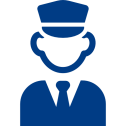 Поступило по результатам 
выездных проверок
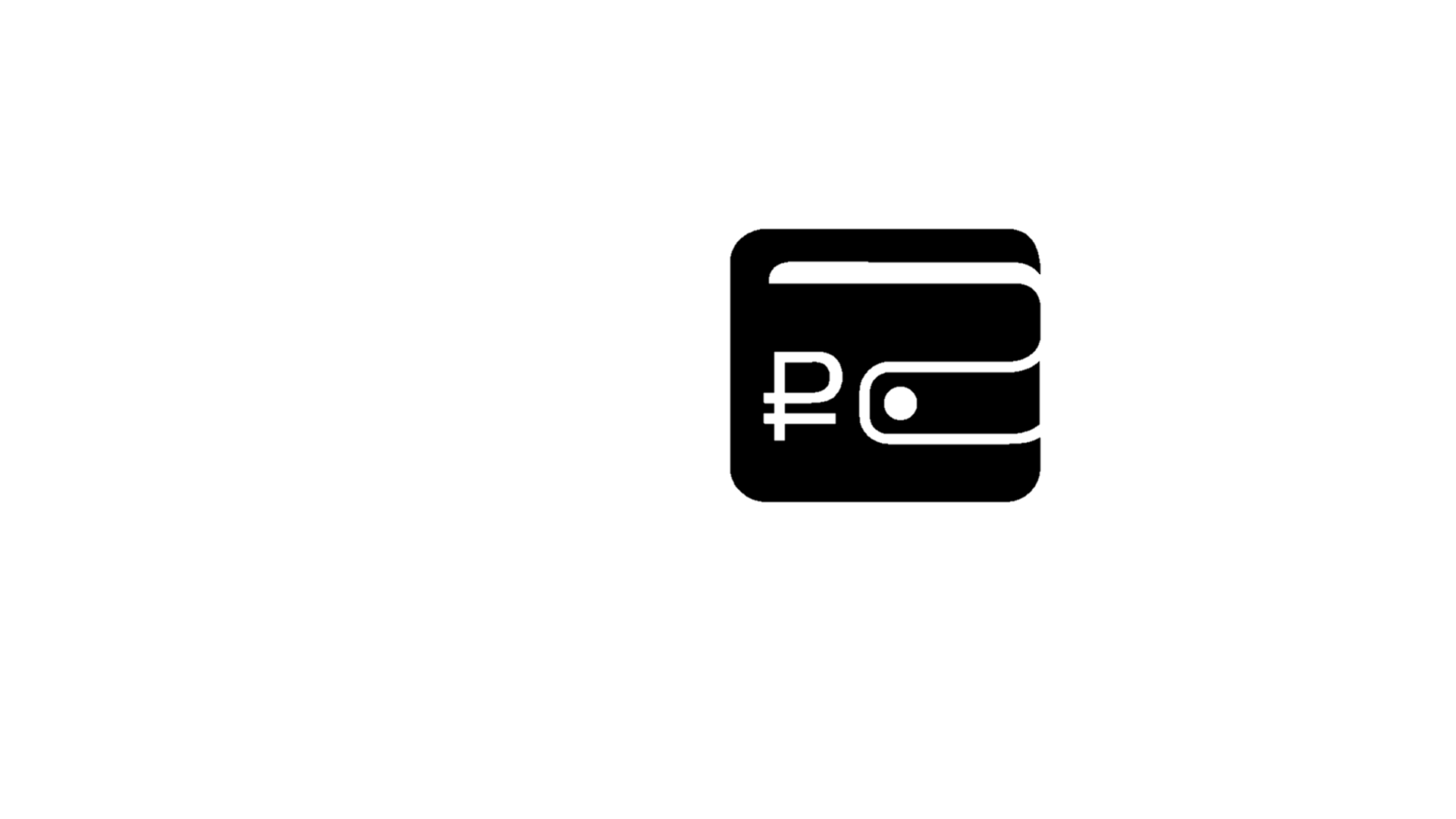 - 22,7%
Количество выездных проверок

+6,9%

Уровень взыскания
Доначислено по результатам
выездных проверок
- 8%
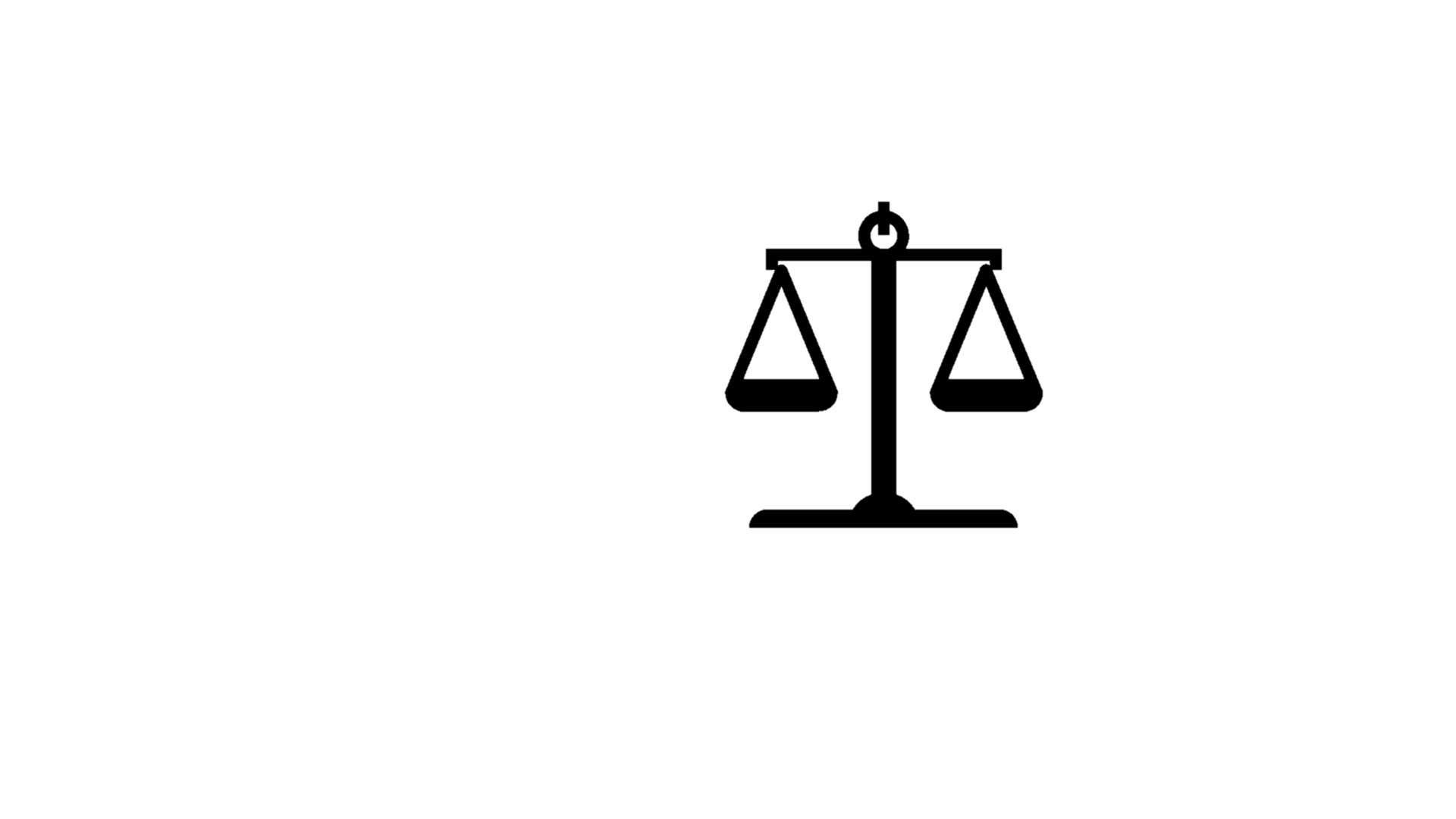 
63,6%
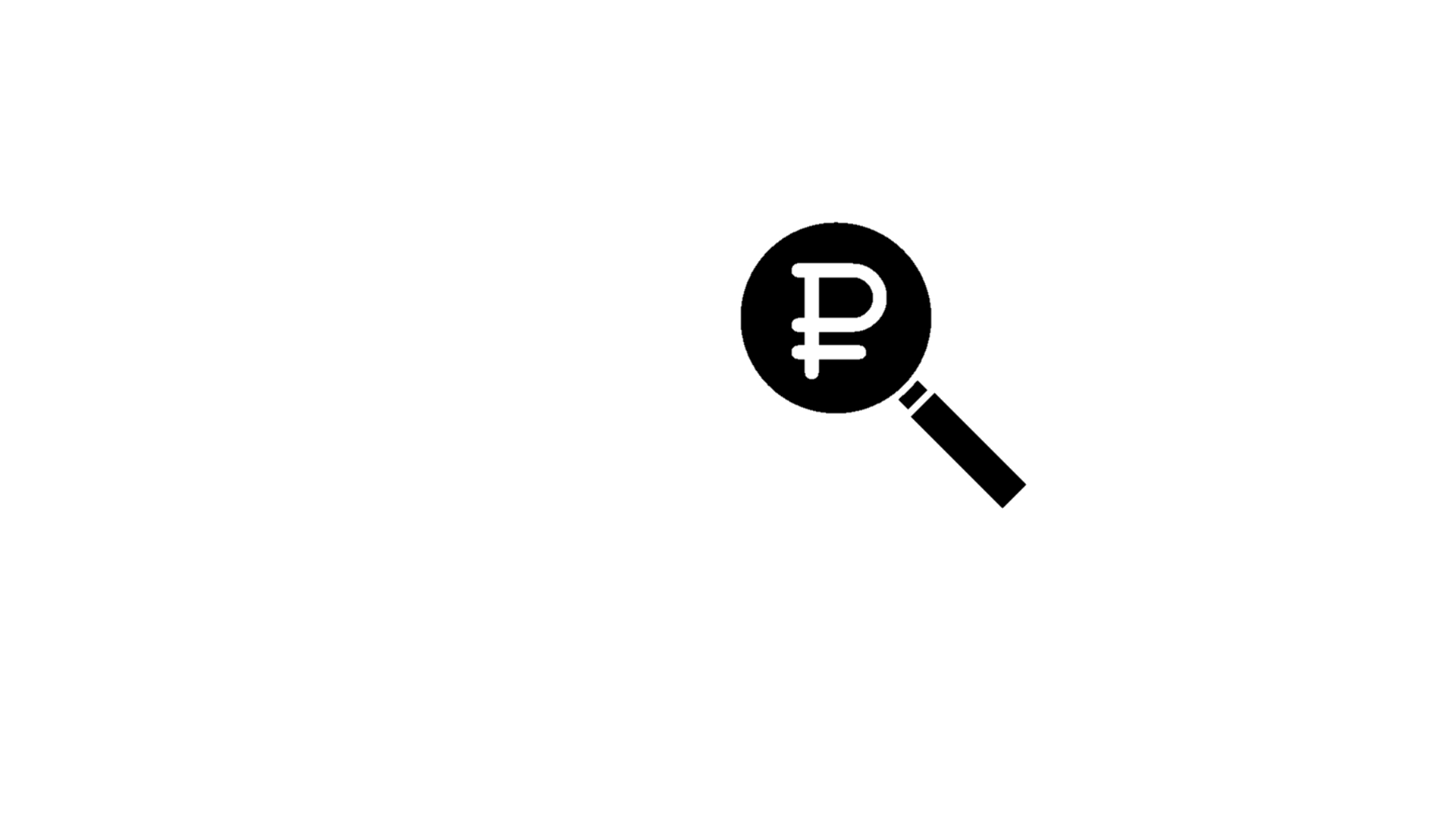 Эффективность одной выездной 
проверки


Доля малоэффективных проверок 
с доначислениями до 2 млн рублей
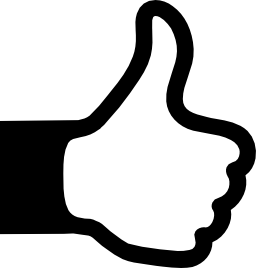 17,5%
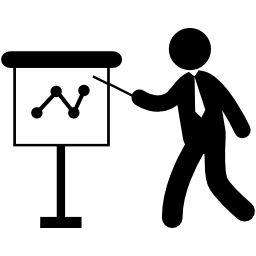 +39,5%
ФНС России помимо непосредственно проведения налоговых проверок активно развивает инструменты, направленные на побуждение налогоплательщиков отказываться от схем уклонения и уточнять свои налоговые обязательства добровольно. По результатам аналитической работы, проводимой налоговыми органами, в бюджет поступило свыше 44 млрд. рублей, что по сравнению с аналогичным периодом 2016 года больше в 3 раза (14 млрд. рублей).
Служба продолжает работу по реализации отраслевых проектов. Осуществляется мониторинг прозрачности зернового рынка, рынка ИТ-дистрибуции, ювелирной отрасли, алкогольного рынка. Новые отраслевые проекты, которые реализует Служба, охватывают фармацевтическую и рыбную отрасли, рынок профессиональной уборки и технической эксплуатации зданий и сооружений.
Основной задачей данных отраслевых проектов является создание «волнового» эффекта в определенном сегменте, когда все участники отрасли «играют по одним и тем же правилам». Именно поэтому результат контрольной работы должен измеряться не доначисленной суммой конкретному налогоплательщику, а ростом текущих налоговых обязательств, ростом налоговой нагрузки в целом в отрасли.
Всего по результатам контрольной и аналитической работы дополнительно поступило в бюджет 214 млрд. рублей, что на 34 млрд. рублей, или на 18,8% больше, чем за аналогичный период 2016 года (180 млрд. рублей).
16
Судебная работа налоговых органов
Динамика удельного веса удовлетворенных судами в пользу бюджета сумм требований за 9 месяцев 2010-2017 гг.
Количество споров с бизнесом

%
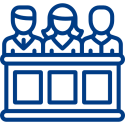 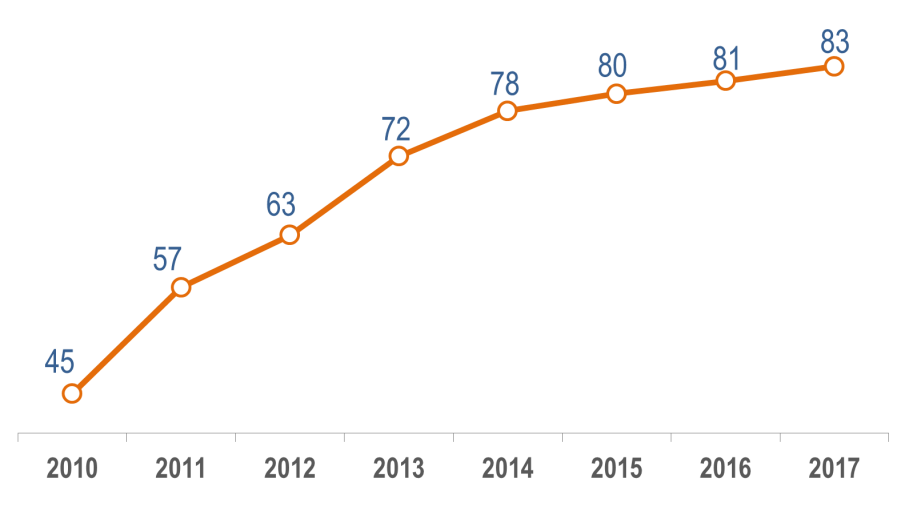 - 14,5%
Удовлетворено в пользу 
бюджета сумм требований

82,8%
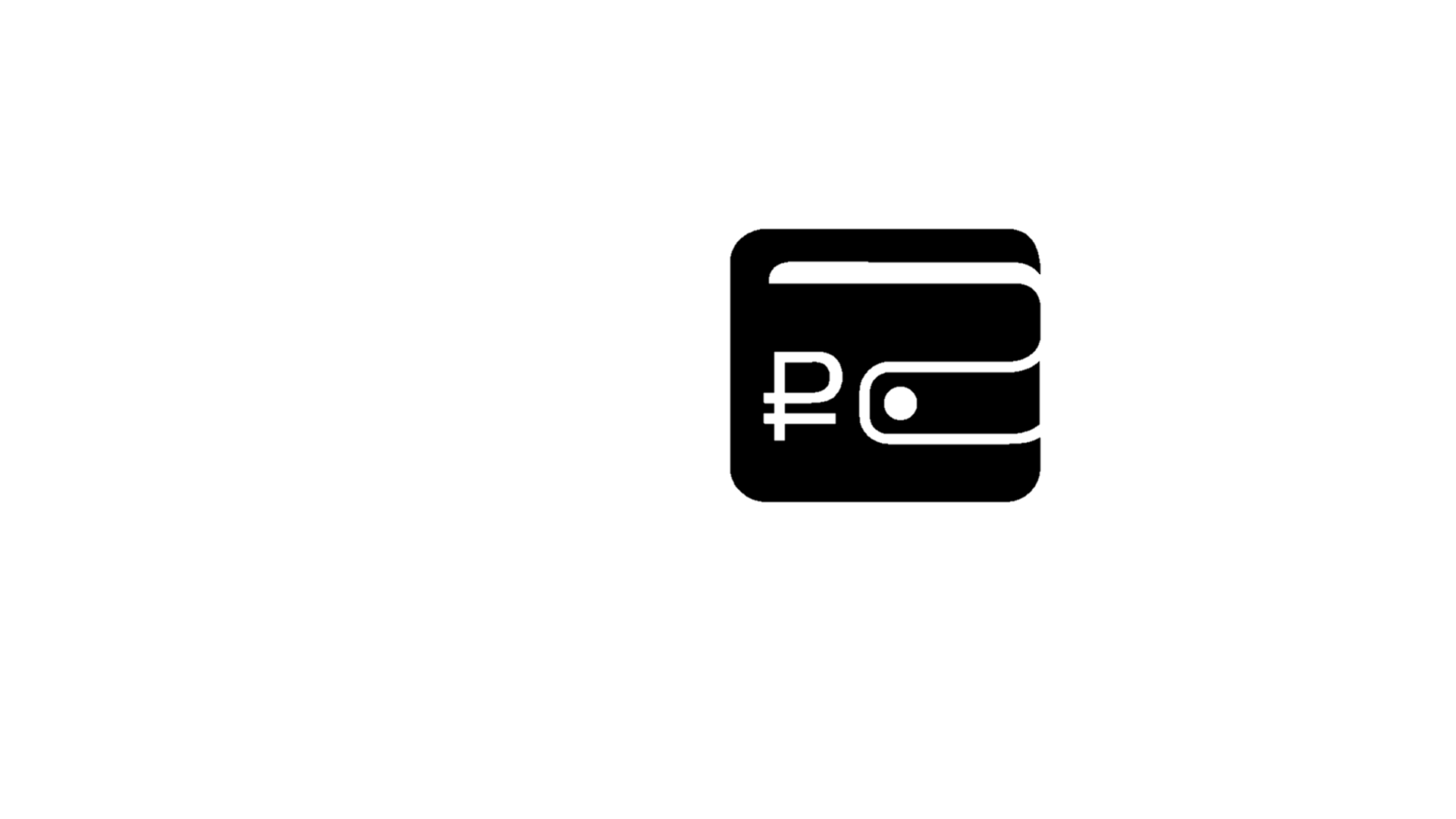 Анализ итогов судебной работы налоговых органов за 9 месяцев 2017 года свидетельствует о стабильно высоких показателях.
Снижение количества рассмотренных судами споров с бизнесом на 14,5% по сравнению с аналогичным периодом 2016 года объясняется эффективной судебно-правовой работой, а также досудебным рассмотрением налоговых споров.
Удовлетворено в пользу налоговых органов рассмотренных в судах сумм требований по всем налоговым спорам за 9 мес. 2017 года
млрд. рублей
156,1
17
Досудебное урегулирование налоговых споров
Всего за 9 месяцев 2017 года в рамках досудебного урегулирования споров налоговыми органами было рассмотрено на 4,3% больше жалоб по сравнению с 9 месяцами 2016 года.
В то же время количество жалоб, связанных с оспариванием результатов выездных налоговых проверок, по итогам 9 месяцев 2017 года сократилось на 611 жалоб, или на 10,5%.
Вместе с тем, по результатам рассмотрения за 9 месяцев 2017 года налоговых споров, связанных с обжалованием действий (бездействия) должностных лиц налоговых органов, а также иных актов налоговых органов ненормативного характера, по отношению к аналогичному периоду 2016 года, отмечается снижение таких жалоб на 2%.
Без учета прироста жалоб, связанных с оспариванием решений, вынесенных по результатам мероприятий налогового контроля в отношении расчетов по форме № 6-НДФЛ, за 9 месяцев 2017 года количество рассмотренных жалоб по налоговым спорам снизилось на 5,8 % по отношению к аналогичному периоду прошлого года.
Кроме того, количество споров по вопросам государственной регистрации (отказов в государственной регистрации) за 9 месяцев 2017 года по сравнению с 9 месяцами 2016 года также снизилось. Процент снижения составил 6,5%.
Сохранение положительной тенденции сокращения количества жалоб стало возможным благодаря выработке налоговыми органами единой правоприменительной позиции при рассмотрении жалоб, учету судебной практики при проведении мероприятий налогового контроля и урегулирования налоговых споров, а также доведению правовой позиции налоговой службы до налогоплательщиков через размещенные на сайте ФНС России on-line сервисы.

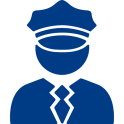 Количество рассмотренных жалоб по результатам ВНП
- 10,5%
Количество жалоб, связанных с обжалованием действий (бездействия) и иных актов налоговых органов
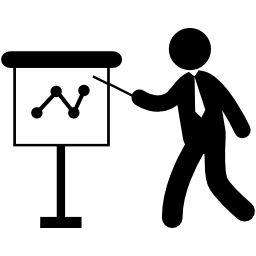 
- 2%
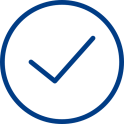 Удельный вес числа удовлетворенных жалоб
34,8%
Удельный вес сумм удовлетворенных требований
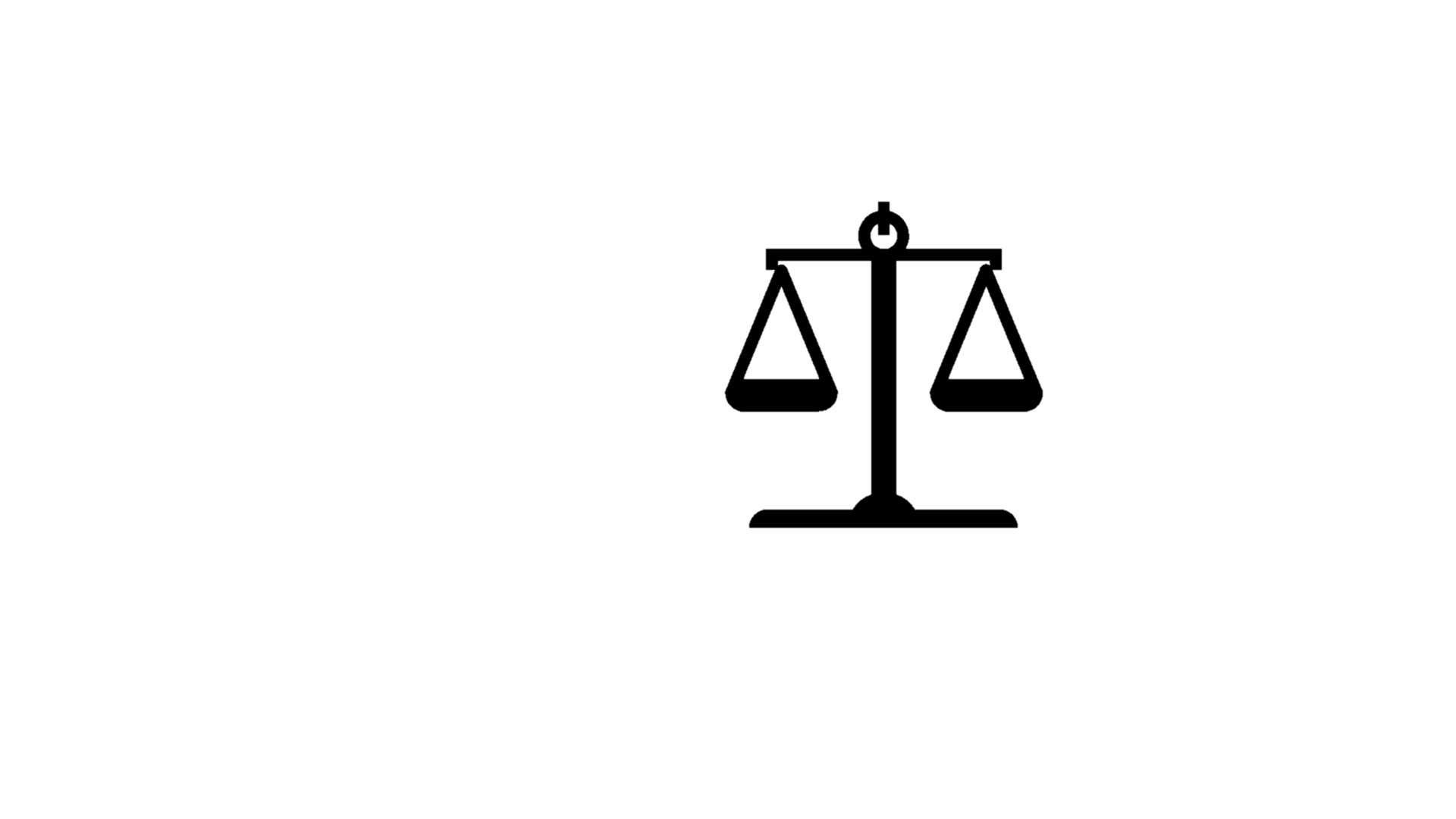 16,7%
18
Задолженность
Совокупная задолженность (без задолженности страховых взносов и организаций – банкротов)
Взыскано (с учетом страховых взносов)

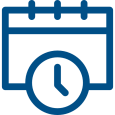 
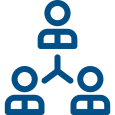 +32%
-6%
Благодаря эффективной работе налоговых органов по реализации концепции по повышению эффективности работы по урегулированию или взысканию задолженности, а также активному взаимодействию с ФССП России, в результате мер принудительного взыскания по состоянию на 1 октября 2017 года в бюджет взыскано (с учетом страховых взносов) 765 млрд. рублей, или на 186 млрд. рублей больше, чем за аналогичный период прошлого года (+32%).
Совокупная задолженность (без учета задолженности по страховым взносам и задолженности организаций-банкротов) по состоянию на 01.10.2017 составила 909 млрд. рублей и уменьшилась относительно начала 2017 года на 59 млрд. рублей, или на 6%.
19
Обеспечение процедур банкротства
Погашение должниками-банкротами страховых взносов
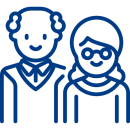 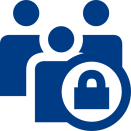 
Погашено должниками, находящимися в стадии банкротства
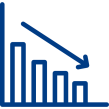 в 2,3 раза

+ 18,2%
Поступления в рамках заключенных мировых соглашений


Эффективность применения института субсидиарной ответственности
в 4 раза
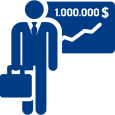 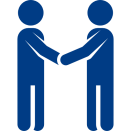 в 11,8 раза
Погашение задолженности, включенной в реестр требований кредиторов должника

в 1,9 раза
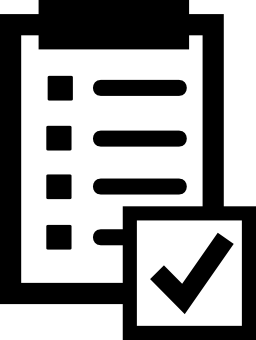 За 9 месяцев 2017 года в ходе процедур банкротства в бюджет поступило 65 млрд. рублей, что на 16% больше, чем за 9 месяцев 2016 года. 
В том числе погашено:
- 32,1 млрд. руб. текущих платежей, что в 1,2 раза больше, чем в прошлом году, 
- 10,4 млрд. руб. задолженности, включенной в реестр требований кредиторов должника, что в 1,9 раза больше, чем в аналогичном периоде прошлого года,
- 2,8 млрд. руб. по мировым соглашениям, которые нацелены на сохранение бизнеса и рабочих мест - это в 4 раза больше соответствующего периода прошлого года.
20
Контрольно-кассовая техника
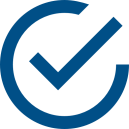 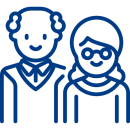 Результативность проверок применения ККТ
Зарегистрировано ККТ 
(парк ККТ)

+ 24,3%

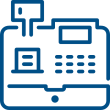 89%
Сумма предъявленных штрафных санкций по результатам проверок
Количество проверок применения ККТ, полноты учета выручки и использования специальных банковских счетов


+ 23%
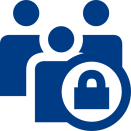 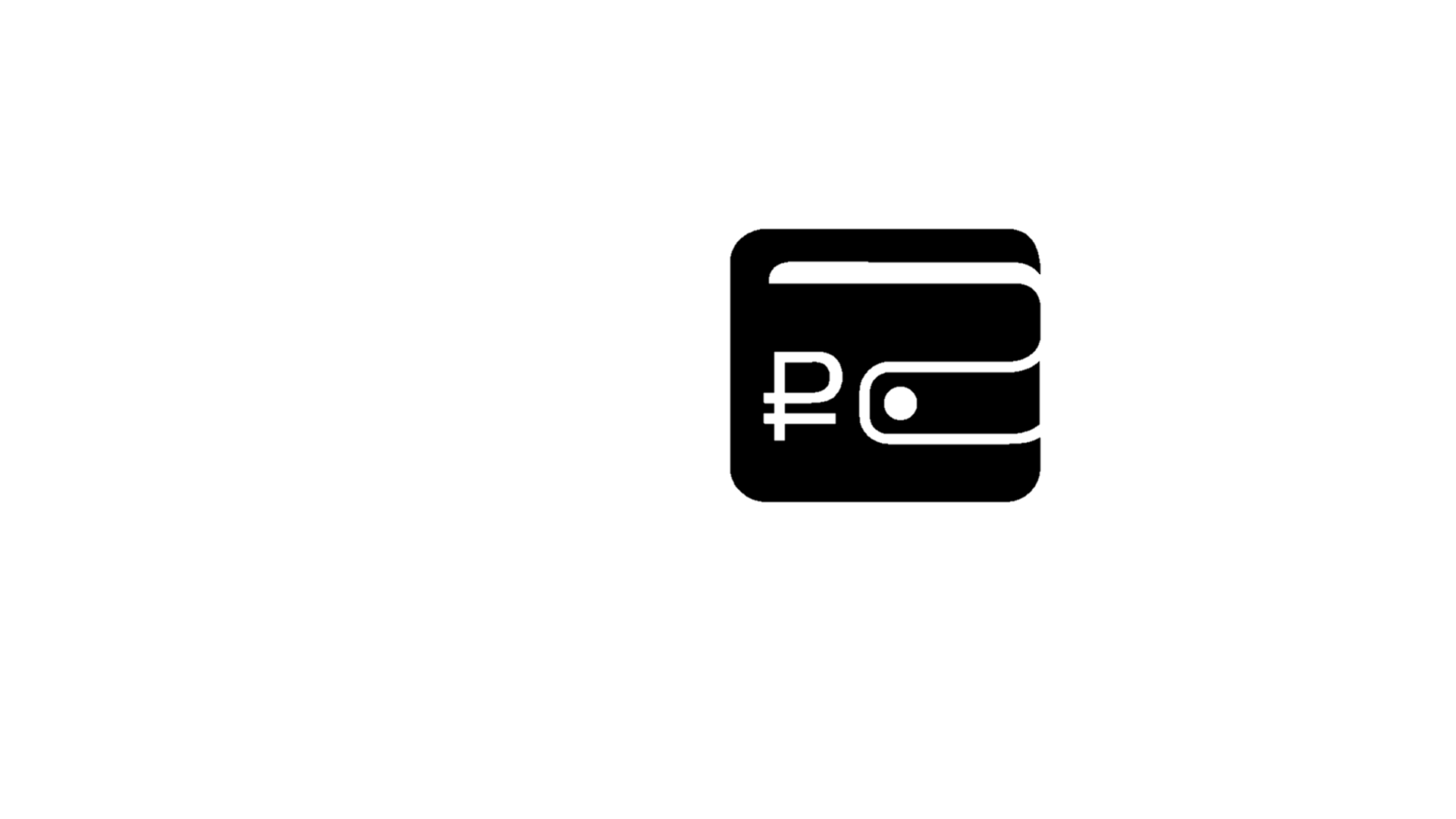 - 47%
01.07.2017 года завершен первый этап перехода на новый порядок применения ККТ, предусматривающий передачу информации о расчетах в адрес налоговых органов в режиме онлайн, реализуемый в соответствии с поручением Президента Российской Федерации.
В налоговых органах зарегистрировано более 1,5 млн. единиц ККТ, принадлежащих 470 тыс. налогоплательщикам, что превышает дореформенный парк касс на 20%. 
Продолжается формирование конкурентного рынка профессиональных участников реформы ККТ. Так, в настоящий момент:
- в реестр экспертных организаций включены сведения о 7 экспертных организациях; 
- выданы разрешения на обработку фискальных данных 15 организациям; 
- в реестре ККТ содержатся сведения о 100 моделях ККТ; 
- в реестр фискальных накопителей включены сведения о 4 моделях фискальных накопителей.
21
Маркировка
Количество зарегистрированных участников в системе маркировки меховых изделий
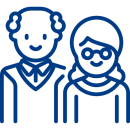 Промаркировано меховых изделий

4,5 млн. 
товаров
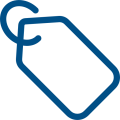 
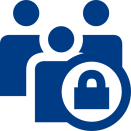 9 360 шт.

418 тыс.уп.
Выведено из оборота меховых изделий

1,22 
млн. товаров
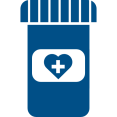 Промаркировано лекарственных препаратов (далее – ЛП) в системе маркировки ЛП
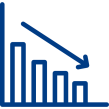 В настоящее время ФНС России реализуются два крупномасштабных проекта по маркировке – это проект, проводимый на территории Евразийского экономического союза по маркировке меховых изделий, и социально-значимый проект по маркировке лекарственных препаратов, который проходит на территории Российской Федерации.
К настоящему моменту времени обе системы маркировки уже запущены в эксплуатацию (с 01.04.2016 – система маркировки меха, с 01.06.2017 – система маркировки лекарств). Основным принципом, используемым при создании систем маркировки, является полная прослеживаемость оборота товаров от производителя до его конечной реализации, что приводит к возможности видеть рынок товаров в режиме «онлайн».
Основной целью маркировки является противодействие поступлению в легальный оборот фальсифицированной, контрафактной и недоброкачественной продукции, сокращение конкуренции со стороны недобросовестных участников рынка. В то же время маркировка предоставляет потребителю возможность приобретения качественного и легального товара. 
Первые результаты проекта по маркировке меховых изделий показали, что за год его реализации (с августа 2016 по август 2017):
- легализовались 24% участников меховой отрасли (в системе зарегистрировалось более 7 тысяч участников, что в 3,5 раза больше, чем первоначально прогнозируемое их число на старте проекта);
- легальный оборот товаров вырос в 7 раз и составил около 1 056 тыс. товаров на 59 млрд. рублей (в 2015 году за аналогичный период показатели маркетинговых исследований по обороту составляют 8,5 млрд. рублей);
- легальный ввод товаров в оборот вырос на 87% (по данным системы маркировки в 2016 году произведено и ввезено в Российскую Федерацию 706 тыс. товаров, по данным официальной статистики аналогичные показатели за 2015 год составили – 376 тыс. изделий).
В настоящее время в системе маркировке меховых изделий зарегистрировано более 9 360 участников, промаркировано более 4,5 млн. товаров, из них выведено из оборота более 1,2 млн., на сумму более 67,7 млрд. рублей.
В системе маркировки лекарств за 4 месяцев проекта зарегистрировано 318 крупнейших представителей фармотрасли, 41 лекарственный препарат и промаркировано 1,8 млн.упаковок лекарственных препаратов.
С 18.08.2017 первые промаркированные упаковки лекарственных препаратов поступили в розничную продажу.
22
Государственная регистрация и учет налогоплательщиков
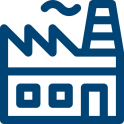 Внесено сведений в ЕГРЮЛ
о юридических лицах
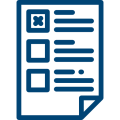 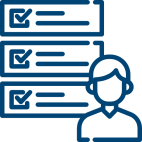 
Внесено сведений в ЕГРИП об индивидуальных предпринимателях
- 8,9%

+ 7,0%

Внесено сведений в ЕГРЮЛ 
о юридических лицах, прекративших свою деятельность
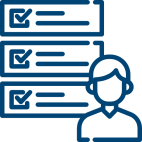 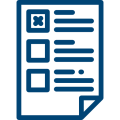 
Внесено сведений в ЕГРИП об ИП, прекративших свою деятельность
- 14,4%
+ 1,0%
Реестр МСП


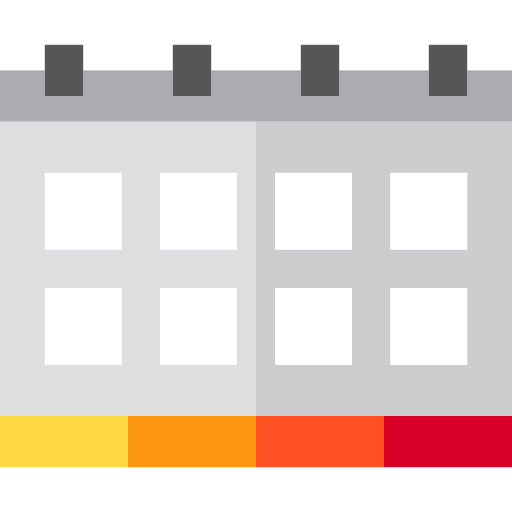 + 1,3%
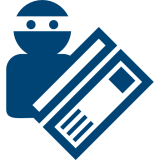 - 20%
Уровень компаний с признаками фиктивности
По состоянию на 1 октября 2017 года в Едином государственном реестре юридических лиц (ЕГРЮЛ) содержатся сведения о 4 452,1 тыс. юридических лиц (кроме прекративших свою деятельность) и о 5 662,1 тыс. юридических лиц, прекративших свою деятельность.
По состоянию на 1 октября 2017 года в Едином государственном реестре индивидуальных предпринимателей (ЕГРИП) содержатся сведения о 3 862,5 тыс.  индивидуальных предпринимателей и крестьянских (фермерских) хозяйств (далее – индивидуальные предприниматели), кроме прекративших свою деятельность.
С 1 августа 2016 года Служба осуществляет ведение Реестра субъектов малого и среднего предпринимательства.
По состоянию на 10 октября 2017 г. в реестре содержатся сведения о 5,8 млн субъектах малого и среднего предпринимательства, из них – 5,5 млн. микропредприятий с доходами до 120 млн. рублей, 266 тыс. малых предприятий и 20 тыс. средних предприятий.
За 9 месяцев 2017 года пользователями выполнено около 12,5 млн поисковых запросов, в том числе сформировано более 2,1 млн выписок из Единого реестра субъектов малого и среднего предпринимательства.
23
Официальный сайт ФНС России и сервисы
ЛИЧНЫЙ КАБИНЕТ НАЛОГОПЛАТЕЛЬЩИКА ИНДИВИДУАЛЬНОГО ПРЕДПРИНИМАТЕЛЯ 
851 тысяча ИП
«РИСКИ БИЗНЕСА: ПРОВЕРЬ СЕБЯ И КОНТРАГЕНТА»
532 млн. обращений
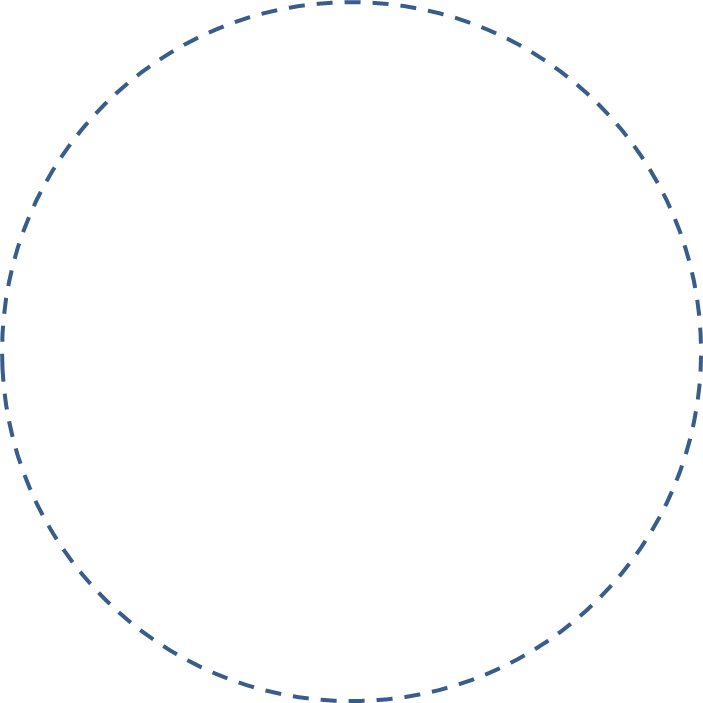 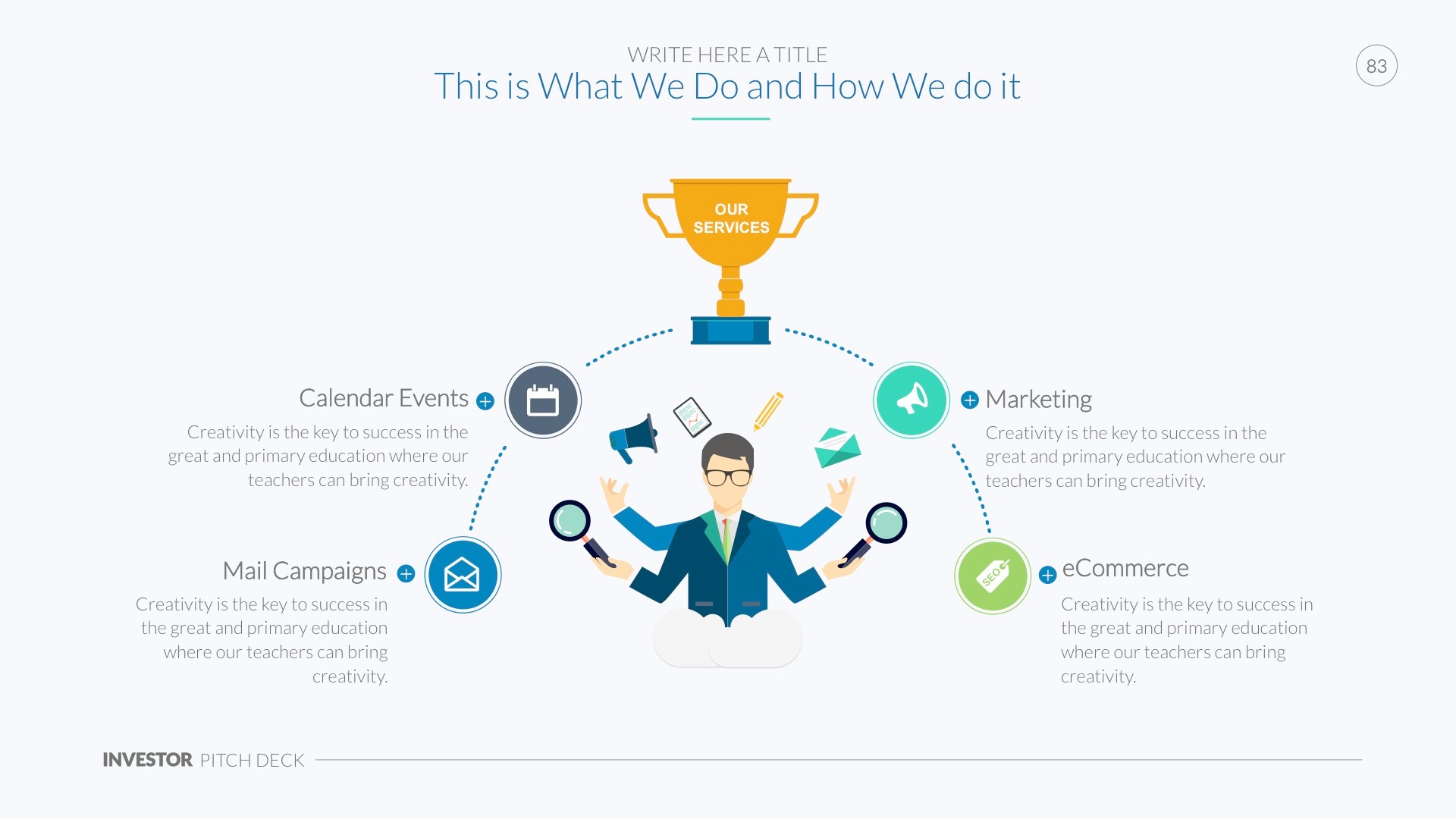 «СПРАВОЧНАЯ ИНФОРМАЦИЯ О СТАВКАХ И ЛЬГОТАХ ПО ИМУЩЕСТВЕННЫМ НАЛОГАМ»
3,5 млн. обращений
ЛИЧНЫЙ КАБИНЕТ НАЛОГОПЛАТЕЛЬЩИКА  ЮРИДИЧЕСКОГО ЛИЦА 
535 тысяч организаций
ЛИЧНЫЙ КАБИНЕТ НАЛОГОПЛАТЕЛЬЩИКА ДЛЯ ФИЗИЧЕСКИХ ЛИЦ 
27 млн человек
«СОЗДАЙ СВОЙ БИЗНЕС»
3,1 млн. обращений
«ОНЛАЙН ЗАПИСЬ НА ПРИЕМ В ИНСПЕКЦИЮ» 
1 млн. заявок на прием
«УЗНАЙ ИНН» 
91,7 млн. обращений
ВСЕГО 50 СЕРВИСОВ
24